In onze gebrokenheid
Is dé Machtige Koning bij ons
“In mijn nachtelijke visioen zag ik dat er met de wolken iemand kwam die eruitzag als een mens.” 
(Daniël 7:13)
Die ons klein maakt
En ons gerust stelt
Met Hem houden wij het vol
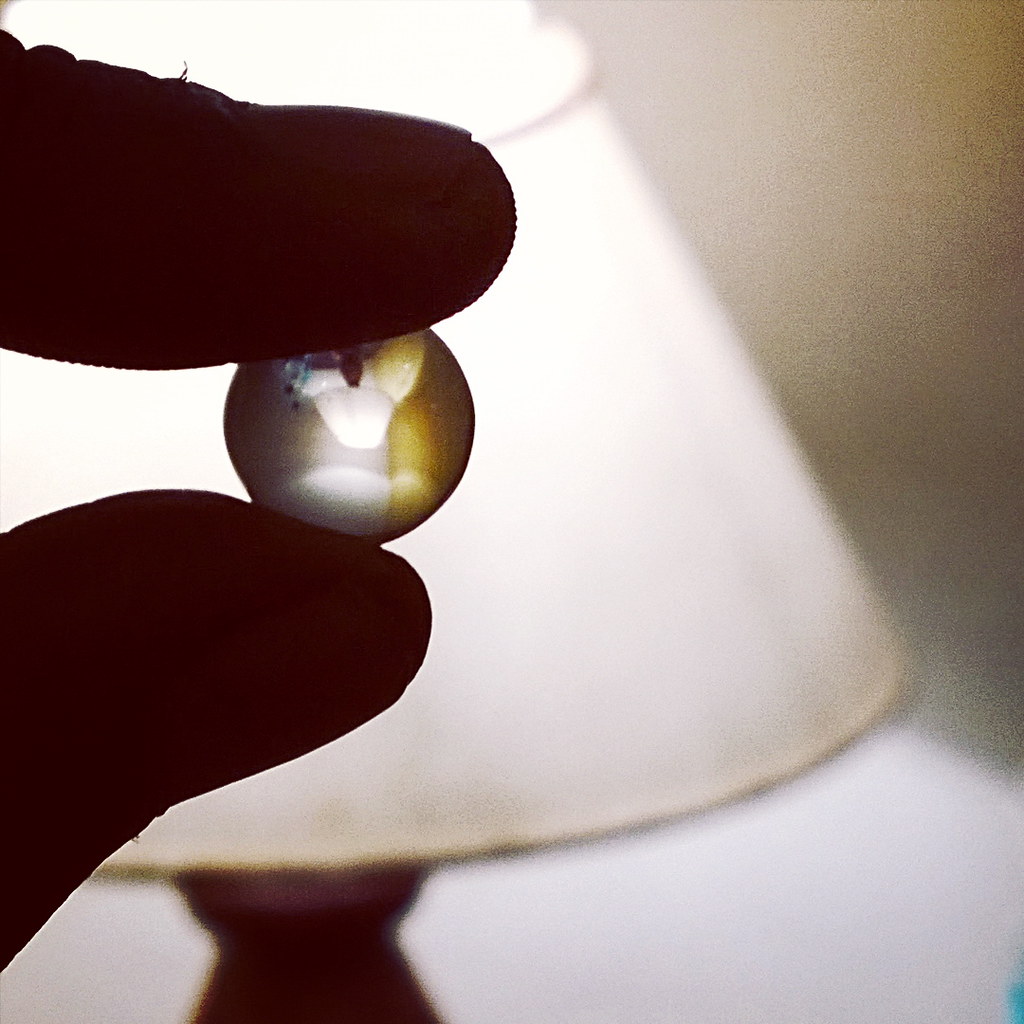